PROGRAM LINIER(Pemodelan Matematika dan Metode Grafis)Pertemuan Ke-3
Team Dosen Riset Operasional
Program Studi Teknik Informatika
Universitas Komputer Indonesia
1
PROGRAM LINEAR
Linier Programming adalah suatu cara untuk menyelesaikan persoalan pengalokasian sumber-sumberdaya yang terbatas, diantara beberapa aktivitas yang bersaing dengan cara yang terbaik yang mungkin dilakukan.
Linier Programming merupakan metode matematika dalam mengalokasikan sumberdaya yang langka untuk mencapai tujuan tunggal seperti memaksimumkan keuntungan atau meminimumkan biaya.
Linier Programming adalah salah satu model  Operations Research yang menggunakan teknik optimisasi matematika linear di mana seluruh fungsi harus berupa fungsi matematika linear.
2
Formulasi Model Programa Linier
Masalah keputusan yang sering dihadapi adalah alokasi optimum sumberdaya yang langka.
Sumberdaya : uang, tenaga kerja,bahan mentah, kapasitas mesin, waktu, ruangan, teknologi, dll.
Tujuan : mencapai hasil terbaik yang mungkin dicapai dengan keterbatasan sumberdaya yang ada
Maksimasi : profit, penjualan, kesejahteraan
Minimasi : biaya, waktu, jarak
Karakteristik dalam programa linier :
Variabel Keputusan
Fungsi Tujuan
Fungsi Kendala/Pembatas
3
Variabel Keputusan (1)
Variabel keputusan adalah variabel yang menguraikan secara lengkap keputusan-keputusan yang akan dibuat dan akan mempengaruhi nilai tujuan yang hendak dicapai.
Penentuan variabel keputusan harus dilakukan terlebih dahulu sebelum merumuskan fungsi tujuan dan kendala-kendalanya.
Caranya, ajukan pertanyaan :
	“Keputusan apa yang harus dibuat agar nilai 	fungsi tujuan menjadi maksimum atau 	minimum”
4
Variabel Keputusan (2)
Contoh :
Berapa banyak produk harus diproduksi dan persediaan harus tersedia pada periode tertentu agar laba total maksimum atau biaya total maksimum ?

Berapa banyak produk harus dikirim dari gudang K ke gudang L agar biaya pengiriman total minimum ?

Saham mana yang harus dibeli dan berapa banyak saham harus dibeli agar tingkat kembalian total maksimum ?
5
Fungsi Tujuan (1)
Fungsi Tujuan merupakan fungsi dari variabel keputusan yang akan dimaksimumkan (biasanya untuk pendapatan atau keuntungan) atau diminimumkan (biasanya untuk ongkos/biaya).
Dalam programa linier, tujuan yang hendak dicapai harus diwujudkan ke dalam sebuah fungsi matematika linier.
6
Fungsi Tujuan (2)
Contoh :
Memaksimumkan laba perusahaan
Meminimumkan biaya persediaan
Meminimumkan biaya-biaya operasi
Meminimumkan waktu kerja
Memaksimumkan daya jangkau media promosi

Model matematis :
Maksimasi : Z = f(X1, X2, ….., Xn)
Minimasi    : Z = f(X1, X2, ….., Xn)
7
Fungsi Kendala/Pembatas (1)
Pembatas merupakan kendala yang dihadapi sehingga kita tidak bisa menentukan harga-harga variabel keputusan secara sembarang.
Contoh :
Keputusan meningkatkan volume produksi dibatasi oleh faktor-faktor seperti kemampuan mesin, jumlah sumber daya manusia, dan teknologi yang tersedia.
Manajer produksi harus menjaga tingkat produksi agar permintaan pasar terpenuhi
Agar kualitas produk yang dihasilkan memenuhi standar tertentu maka unsur bahan baku yang digunakan harus memenuhi kualifikasi minimum.
8
Fungsi Kendala/Pembatas (2)
Ada tiga macam kendala :

Kendala berupa pembatas
Mengendalikan ruas kiri agar tidak lebih besar dari ruas kanannya
Tanda yang digunakan :  ≤
Kendala berupa syarat
Mengendalikan ruas kiri agar tidak lebih kecil daripada nilai ruas kanannya
Tanda yang digunakan :  ≥
Kendala berupa keharusan
Mengendalikan nilai ruas kiri agar nilainya sama dengan nilai ruas kanannya.
Tanda yang digunakan :  =
9
Asumsi Model Programa Linier
Asumsi kesebandingan (proporsionality)
	Penambahan ongkos atau keuntungan bertambah sesuai dengan pertambahan variabel keputusan
Asumsi penambahan (addivity)
	Setiap penambahan variabel keputusan akan berpengaruh kepada fungsi tujuan, begitu juga setiap penambahan fungsi pembatas akan berpengaruh kepada fungsi tujuan
Asumsi pembagian (divisibility)
	Nilai yang diberikan oleh variabel keputusan bisa berupa pecahan
Asumsi kepastian (certainty)
	Parameter-parameter model yang terdapat pada sistem tersebut sudah diketahui
10
Model Matematika Untuk PL
Maksimumkan/minimumkan z=f(x1 ,x2,...,xn)
Dengan kendala      g1(x1,x2,...xn)       	     b1
			             g2(x1,x2,...xn)         ≥ 	     b2 				           ⁞		   =	
		                       gm(x1,x2,...xn)         ≤ 	     bm 


Syarat nonnegatif x1,x2,...xn ≥ 0
11
Contoh Kasus
Seorang petani memiliki lahan pertanian yang akan ditanami tembakau dan kedelai seluas maksimal 150 hektar. Setiap    hektar tembakau  butuh 100 jam tenaga kerja dan untuk     kedelai butuh 200 jam.  Kemampuan penyediaan jam kerja  sampai dgn musim panen maksimum 16000 jam. Untuk     memenuhi kebutuhan tembakau maka lahan harus ditanami tembakau minimal 20 hektar.
Setiap hektar tembakau keuntungannya Rp. 75.000,- dan     kedelai Rp. 25.000,-
Tentukan keputusan optimal yg sebaiknya dipilih petani?
12
Model Matematika
Misalkan Jumlah tanah yang ditanami tembakau adalah x1 ha.  Jumlah tanah yang ditanami kedelai adalah x2 ha
Maksimumkan 	    
		z = 75x1 + 25x2           (dalam ribuan)
Dengan kendala	  
 		           x1 + x2      ≤ 150   (lahan)
	                 x1 + 2x2    ≤ 160   (jam)
		           x1             ≥   20   (lahan minimum)

Syarat non negatif  x1, x2  ≥ 0
13
Penyelesaian Model Matematika
x1 + x2 = 150
Jika x1 =0 maka x2 = 150
	         (0,150)		   
Jika x1 =10 maka x2 = 140
	         (10,140)
Periksa titik (0,0)
Maka    x1 + x2  ≤ 150
	         0+0  ≤ 150
	         0  ≤150 (benar)
x1 +2x2 = 160
Jika x1 =0 maka x2 = 80
	(0,80)		   
Jika x2 =20 maka x1 = 120
	(120,20)
Periksa titik (0,0)   Maka 
         x1 + 2x2  ≤  160
         0+0  ≤ 160
         0  ≤160 (benar)
14
Penyelesaian Model Matematika
x1 = 20   (20,0) dan  (20,10)
Periksa titik (10,0)
Maka x1 ≥  20
         10 ≥ 20 (salah)		
Syarat non negatif  x1, x2  ≥ 0
           x1 = 0 
    Dan x2 = 0
15
Diagram dari Program Linear
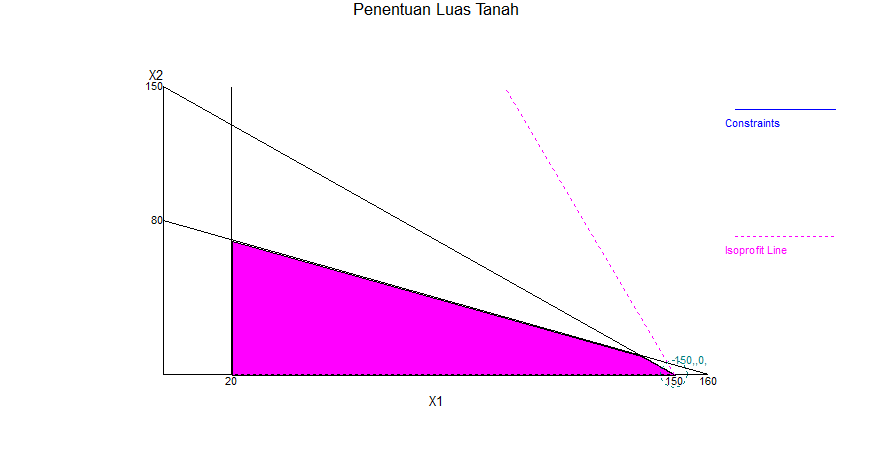 x1=0
x1=20
Daerah feasible
x1+2x2=160
x1+x2=150
Titik Kritis
x2=0
Mencari Titik Potong
Cari titik potong dari garis
x1 + 2x2 = 160 dengan x1 + x2 = 150 menggunakan metode eliminasi diperoleh titik (140,10)
Cari titik potong dari garis
x1 + 2x2 = 160 dengan x1 = 20 dengan mensubtitusi x1 = 20 ke persamaan 
   x1 + 2x2 = 160 diperoleh titik (20,70)
17
Hitung nilai z dari titik ekstrim
18
Kesimpulan
Untuk mendapatkan keuntungan maksimum 
maka lahan dapat ditanam satu jenis tanaman 
saja yaitu tembakau dengan keuntungan sebesar 
11250
19
Tugas 1 !!!
Sebuah perusahaan memproduksi dua jenis mainan dari kayu,berupa boneka dan kereta api. Boneka dijual Rp.27.000/lusin dan memerlukan biaya material Rp. 10.000 dan biaya tenaga kerja Rp.14.000. Kereta api dijual seharga Rp. 21.000/lusin memerlukan biaya material Rp. 9.000 dan biaya tenaga kerja Rp. 10.000. Untuk membuat boneka dan kereta api Diperlukan dua kelompok kerja yaitu tukang kayu dan tukang poles. Setiap lusin boneka memerlukan 2 jam pemolesan dan dan 1 jam pekerjaan kayu.
Sedangkan setiap lusin kereta api memerlukan 1 jam pemolesan dan 1 jam perkerjaan kayu. Meskipun pada setiap minggunya setiap minggu perusahaan dapat memenuhi seluruh material yang diperlukan, jam kerja yang tersedia 100 jam untuk pemolesan dan 80 jam untuk pekerjaan kayu. Dari pengamatan pasar diketahui bahwa kebutuhan akan kereta api tidak terbatas sedangkan untuk boneka penjualan tidak lebih dari 40 lusin terjual setiap minggunya.
 
Buatlah Model Matematikanya !
Selesaikan program liniernya dengan metode grafis
Carilah Titik potongnya
Hitung nilai  dan titik ekstrimnya
Buatlah kesimpulan.
20
Tugas 2 !!!
Perusahaan kaca WYNDOR memproduksi kaca dengan kualitas tinggi, termasuk jendela dan pintu.
Perusahaan tesebut mempunyai 3 departemen :

Departemen 1 : membuat rangka aluminimum dan perkakas logam
Departemen 2     :   membuat rangka kayu
Departemen 3  : membuat kaca dan merakit sebuah produk

Karena terjadi penurunan pendapatan, maka pihak atasan memutuskan untuk menghentikan produk yang tidak mendatangkan keuntungan & menentukan kapasitas produksi untuk membuat dua produk baru yang dinilai mempunyai potensi pasar tinggi.

Produk tersebut adalah :
Produk 1 : pintu kaca dengan rangka aluminium
Produk 2 : rangka rangkap jendela dari kayu
21
Tugas 2 !!!
Produk 1 membutuhkan proses di Departemen 1 dan 3. Produk 2 membutuhkan proses di Departmemen 2 dan 3. Bagian Pemasaran berpendapat bahwa perusahaan dapat menjual setiap produk sebanyak jumlah produk  yang dapat diproduksi oleh departemen-departemen tersebut.  

Maka perlu menentukan rata-rata produksi kedua produk tersebut supaya keuntungan yang diperoleh dapat maksimal, tetapi disesuaikan dengan kapasitas produksi yang tersedia di tiga departemen yang ada. Diasumsikan bahwa tiap produk akan diproduksi dengan satuan batch (20 unit), sehingga rata-rata produksi diartikan sebagai jumlah batch yang dihasilkan tiap minggunya.

Identifikasi yang harus dikumpulkan :
Jumlah jam produksi yang tersedia tiap minggu di setiap departemen
Jumlah waktu produksi yang digunakan untuk memproduksi setiap batch produk baru di setiap departemen
Keuntungan tiap batch produk baru.
22
Tugas 2 !!!
Jika diasumsikan :
X1 = jumlah batch produk 1 tiap minggu
X2 = jumlah batch produk 2 tiap minggu
Z = total keuntungan tiap minggu (dalam satuan ribuan dolar) hasil produksi kedua produk.

                             Data permasalahan Wyndoor Glass Co.
23
Tugas 2 !!!
Buatlah Model Matematikanya !
Selesaikan program liniernya dengan metode grafis
Carilah Titik potongnya
Hitung nilai  dan titik ekstrimnya
Buatlah kesimpulan.
24